Rhythm Boot Camp


CoLab 2024
Rhythms From the Heart Project
Trinity Laban Conservatoire
of Music and Dance
London, UK
Felice Pomeranz
felice.p23.947@edu.trinitylaban.ac.uk


Professor of Harp
Berklee College of Music
Boston, MA, USA
fpomeranz@berklee.edu
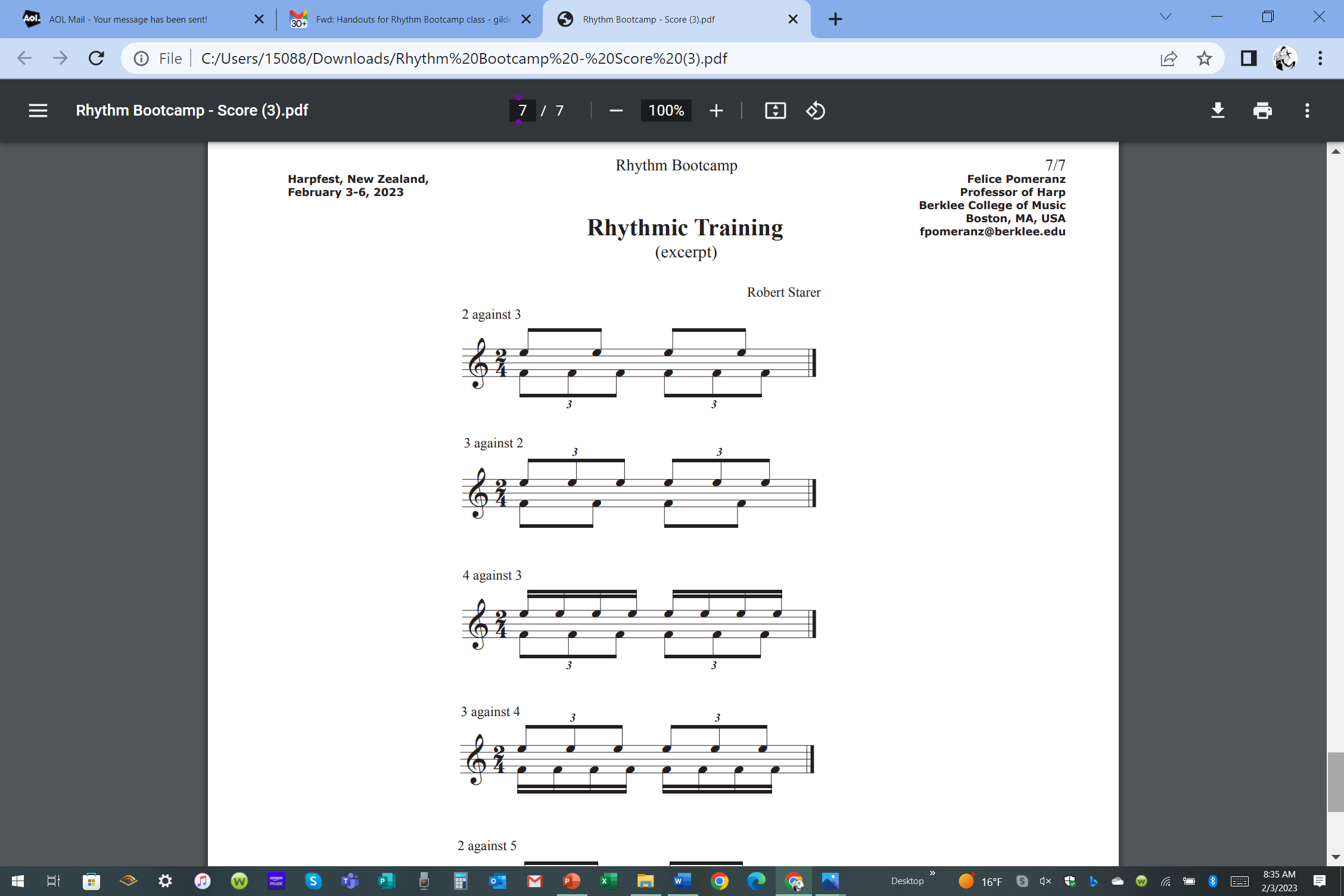 Rhythm Boot Camp
 
Felice Pomeranz
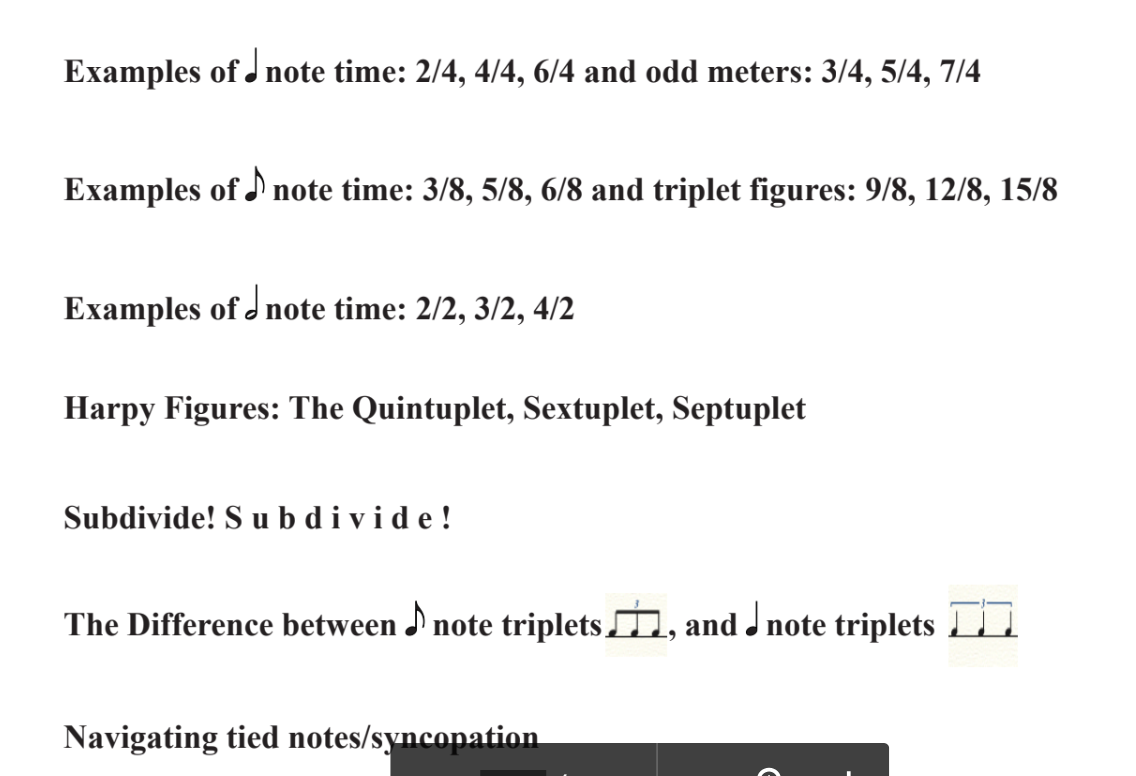 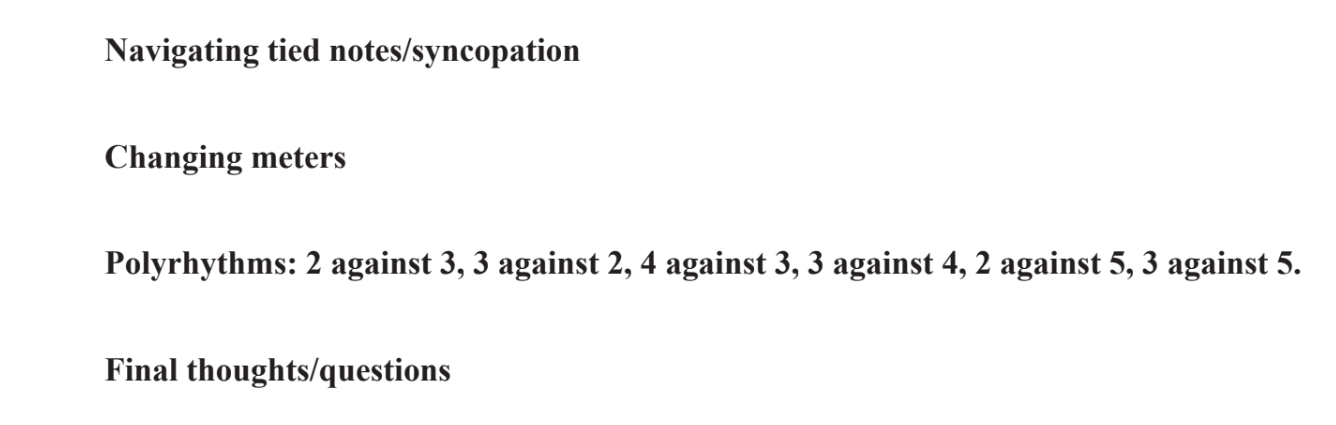 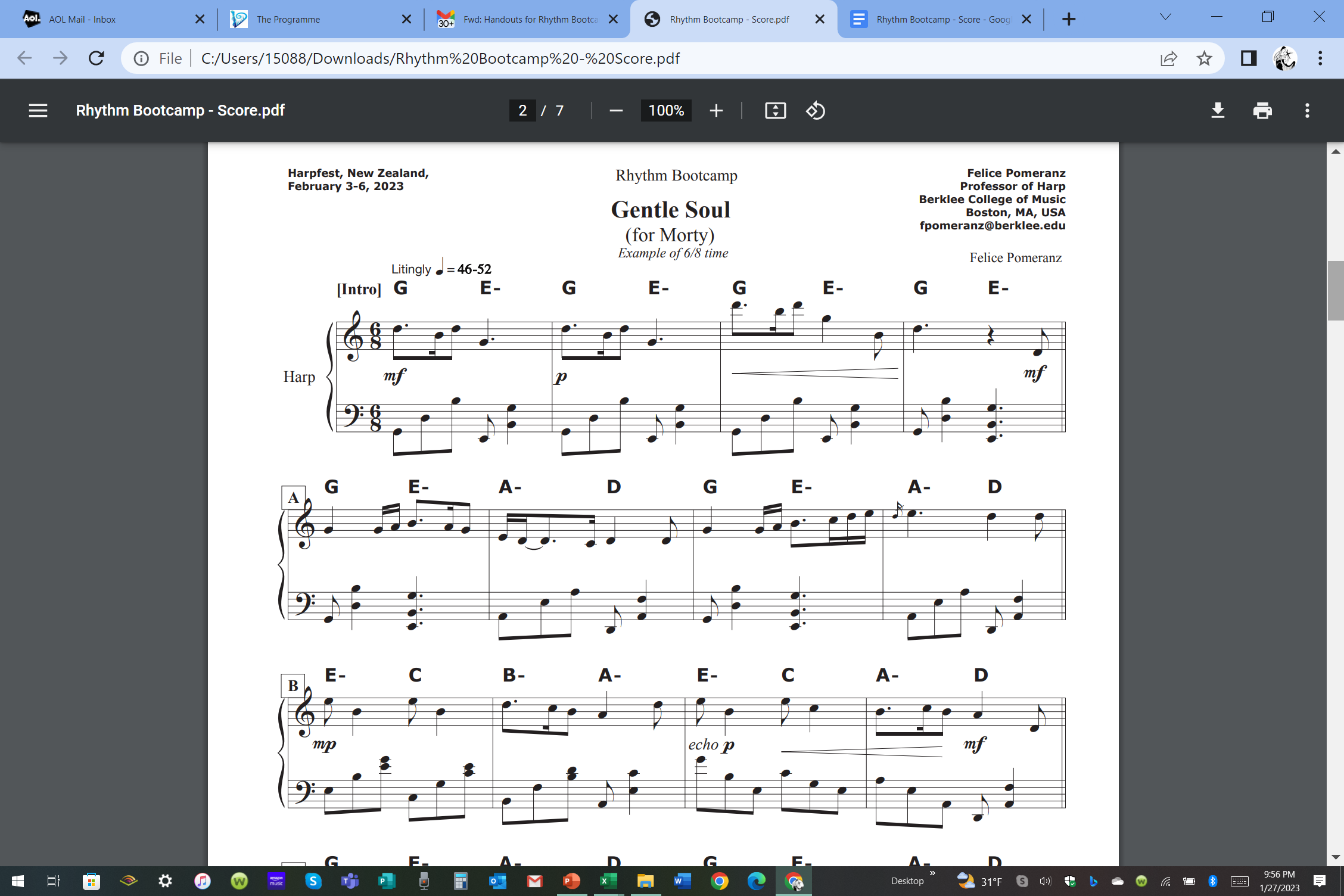 Rhythm Boot Camp
 
Felice Pomeranz
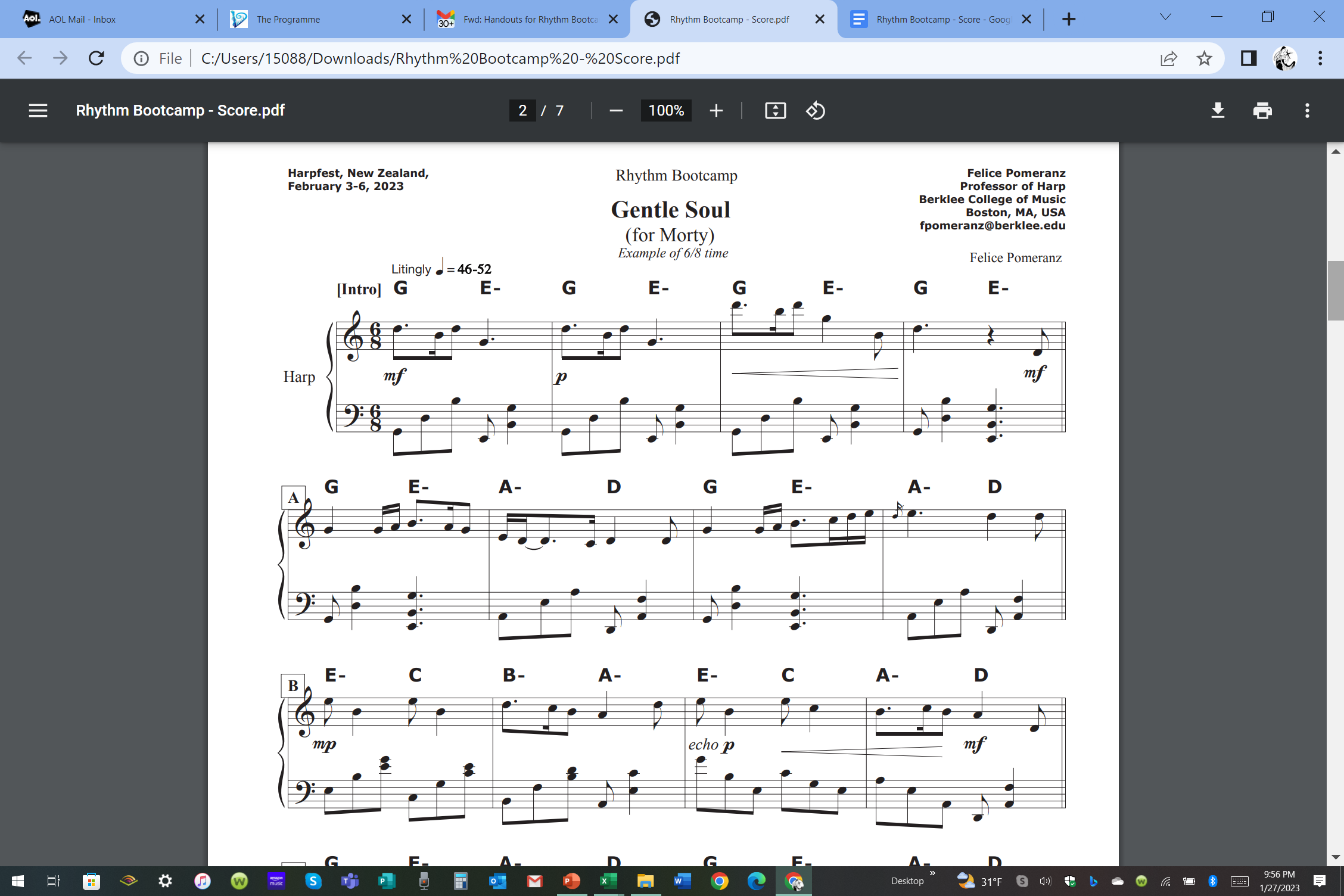 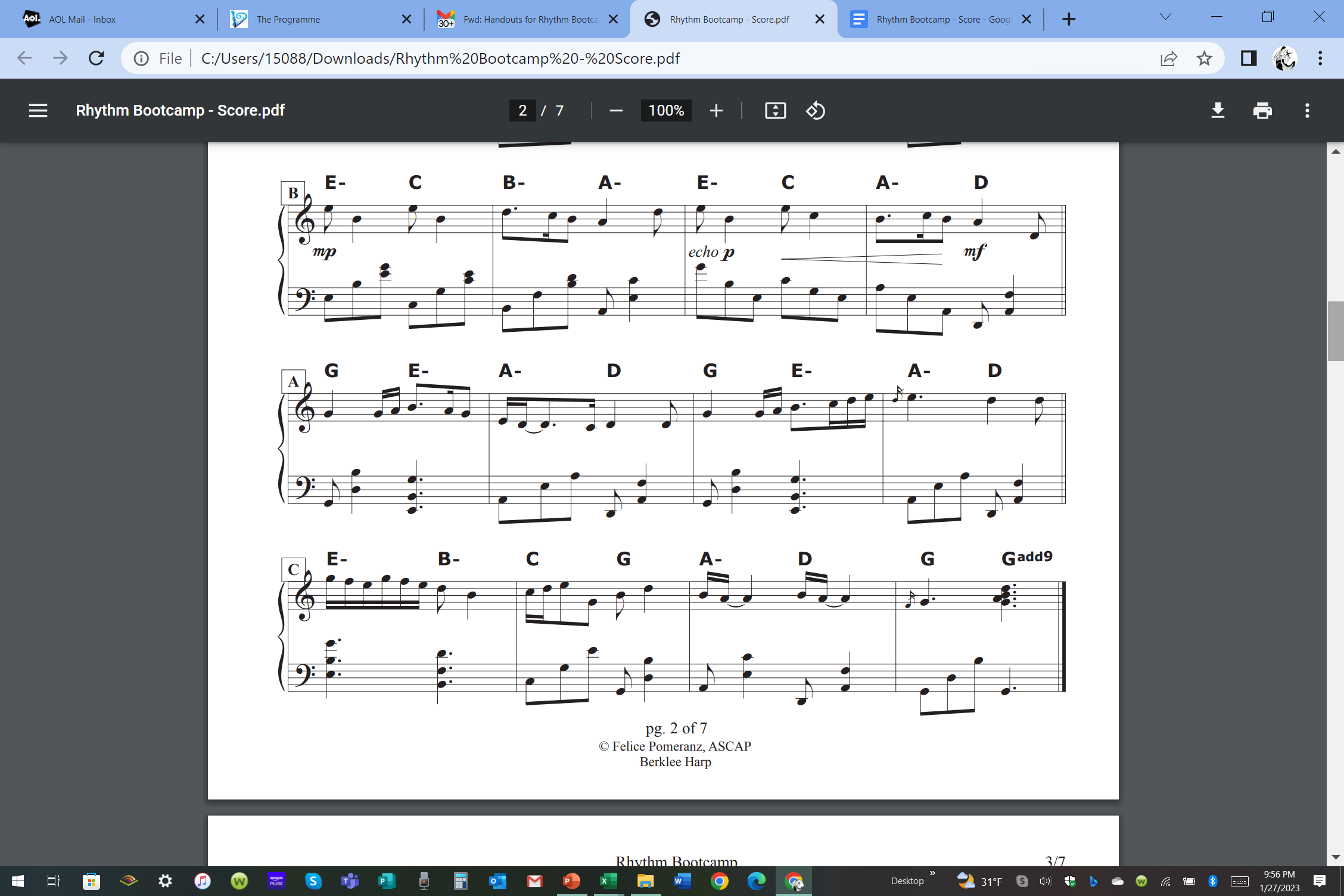 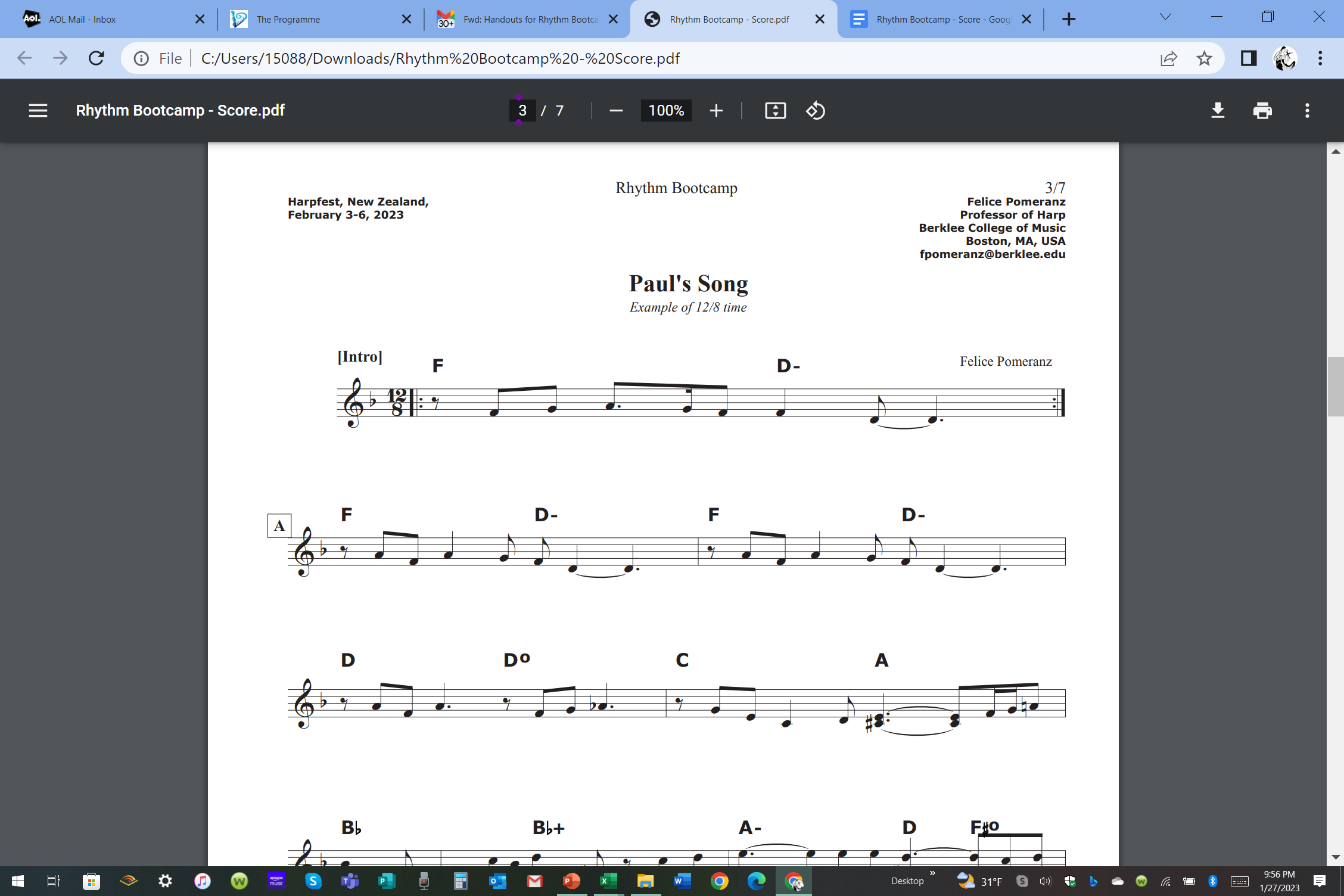 Rhythm Boot Camp
 
Felice Pomeranz
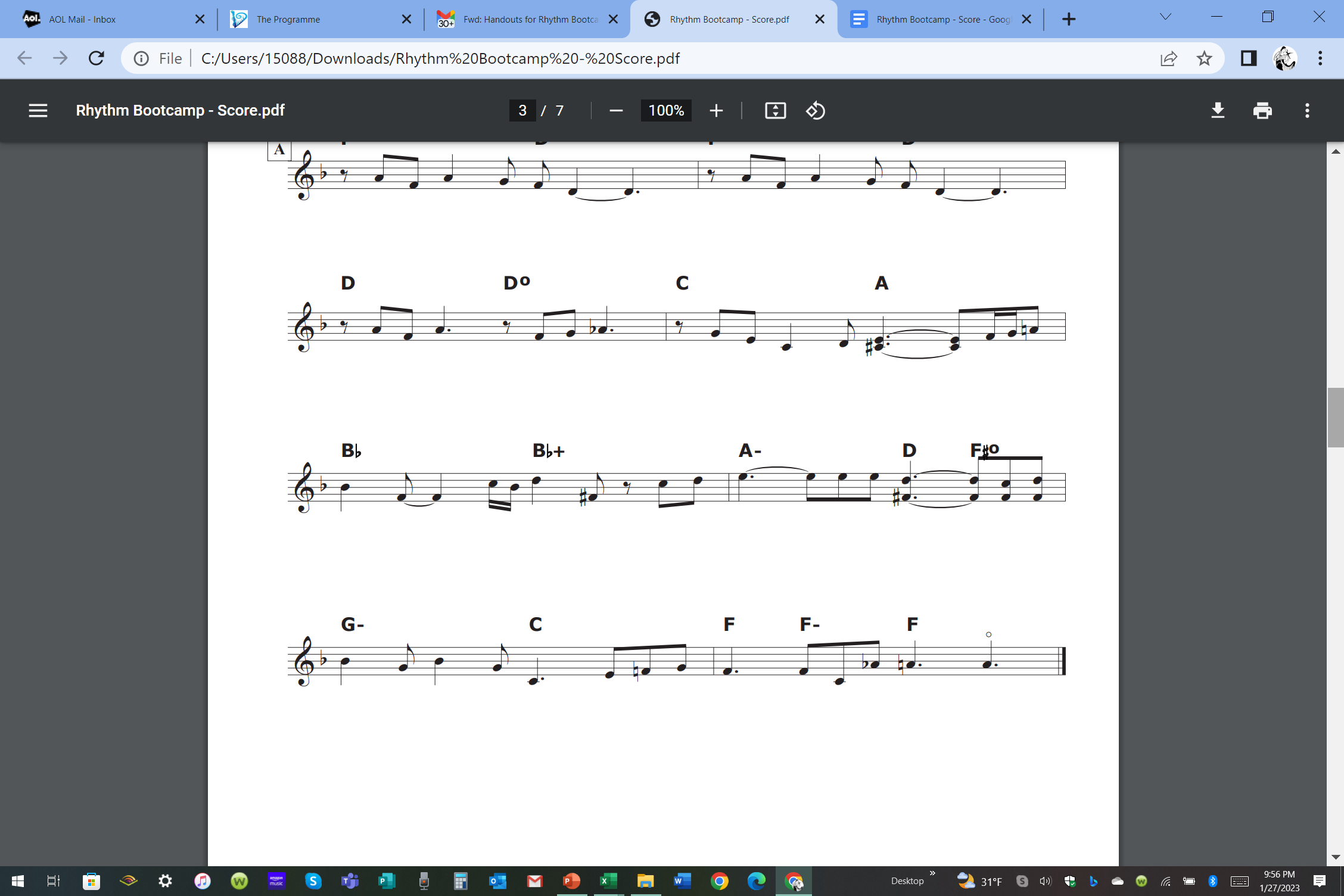 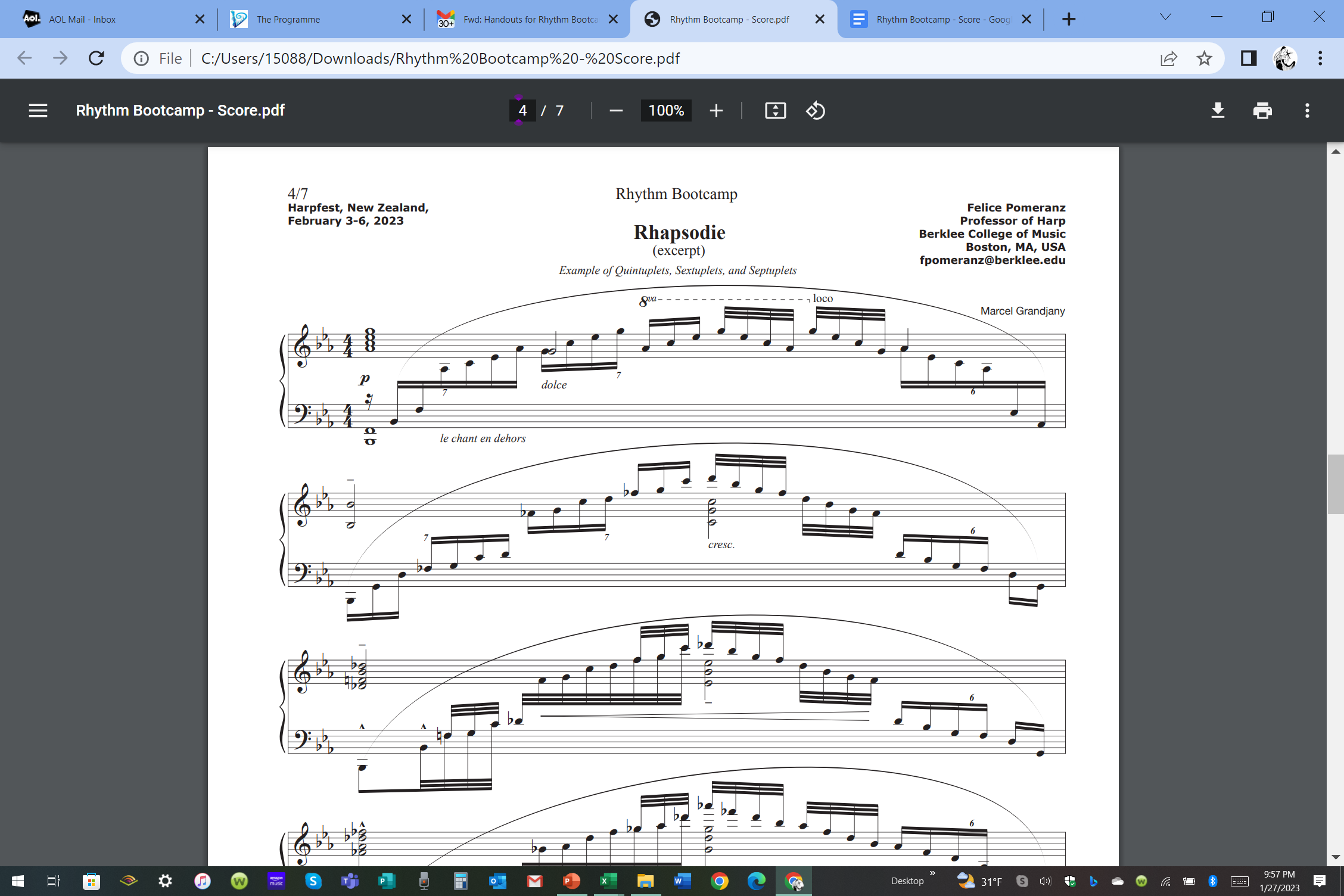 Rhythm Boot Camp
 
Felice Pomeranz
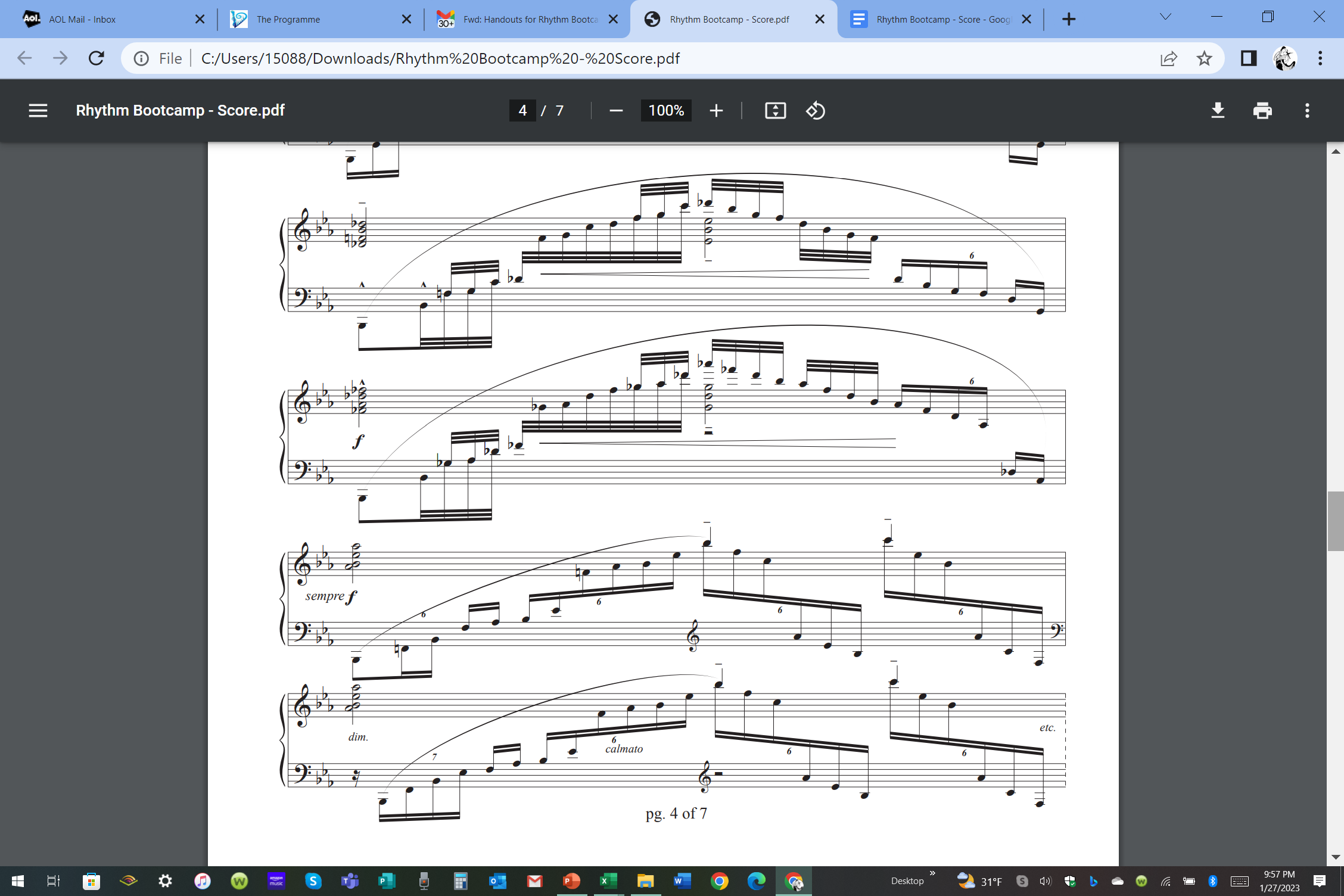 Rhythm Boot Camp
 
Felice Pomeranz
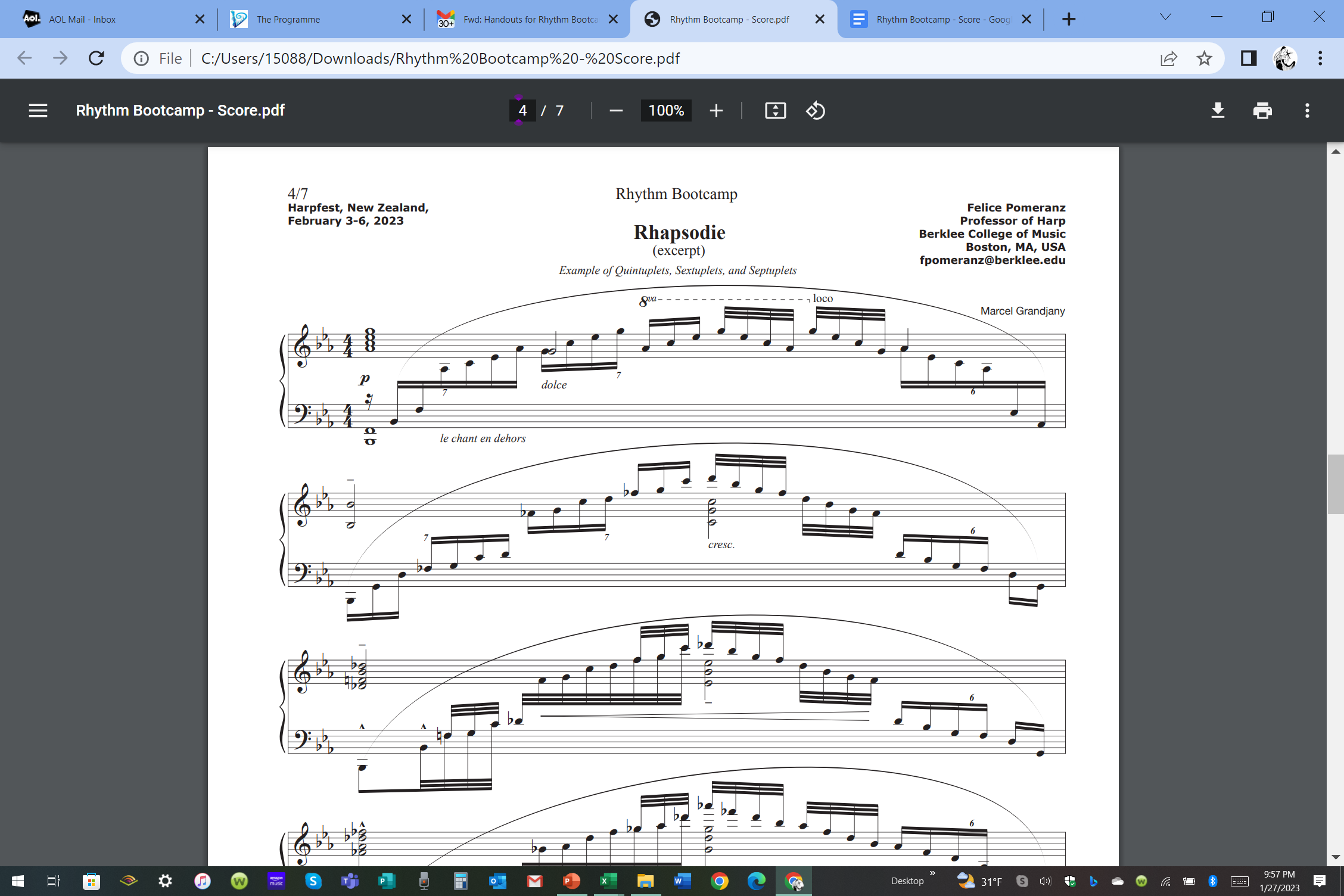 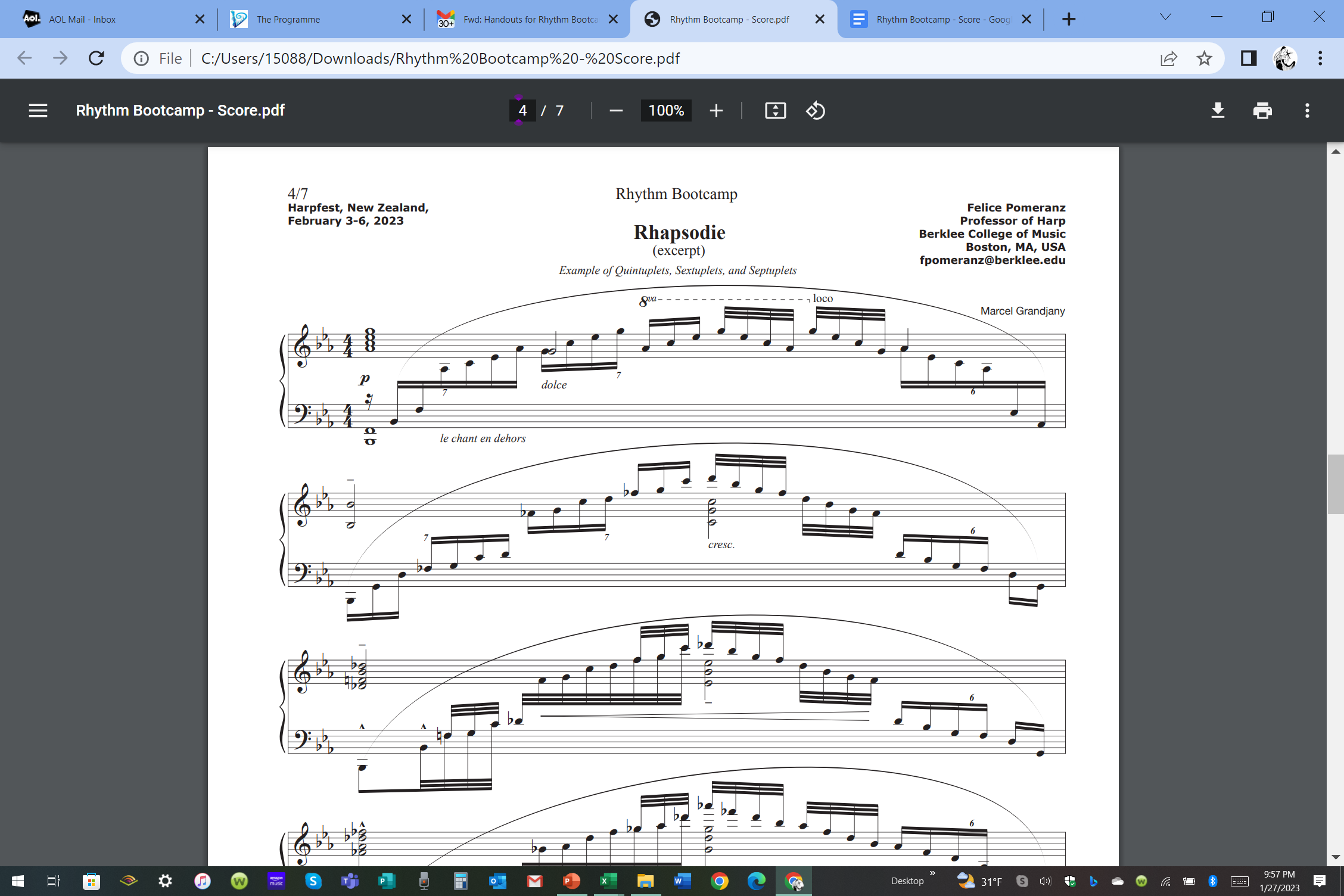 Rhythm Boot Camp
 
Felice Pomeranz
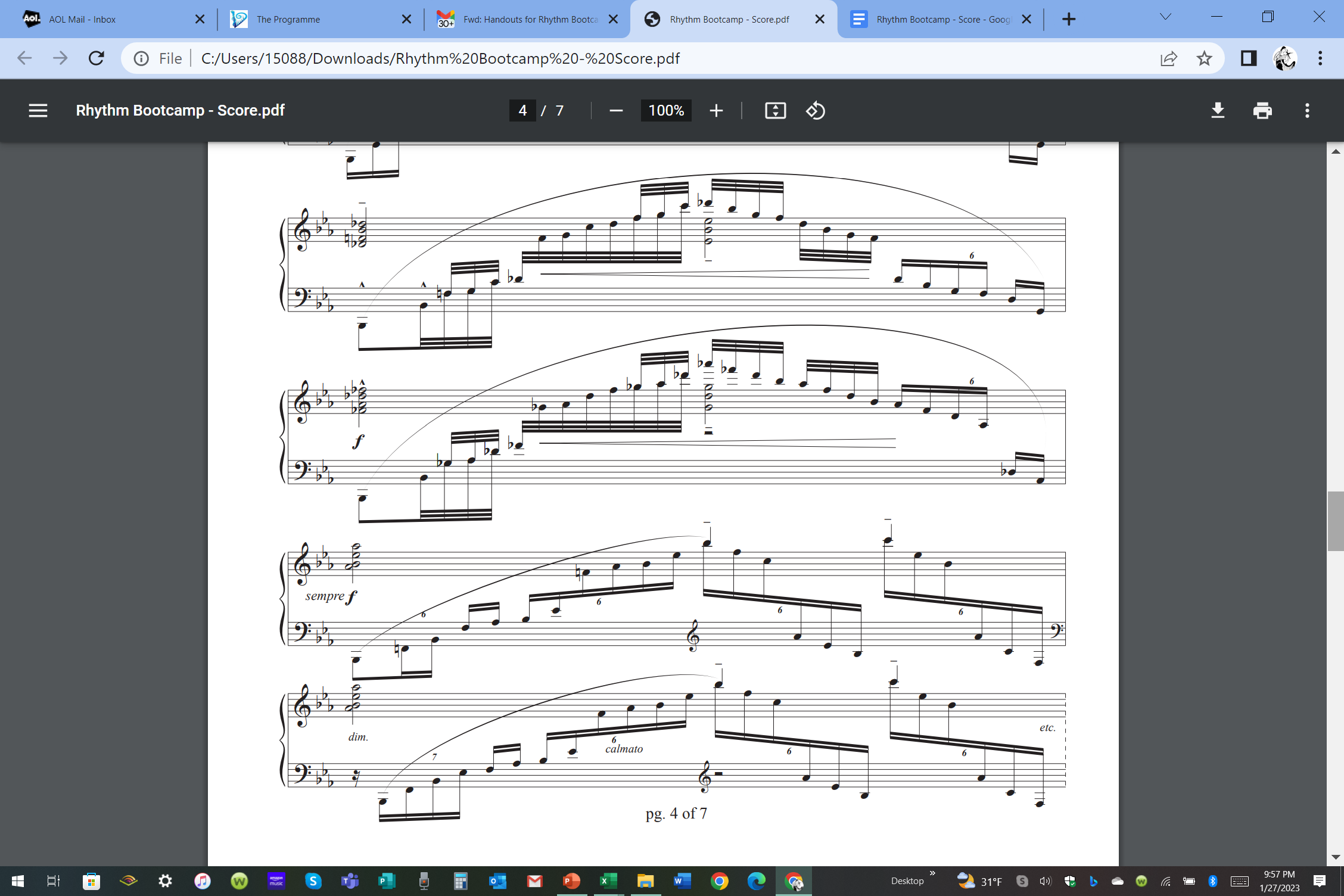 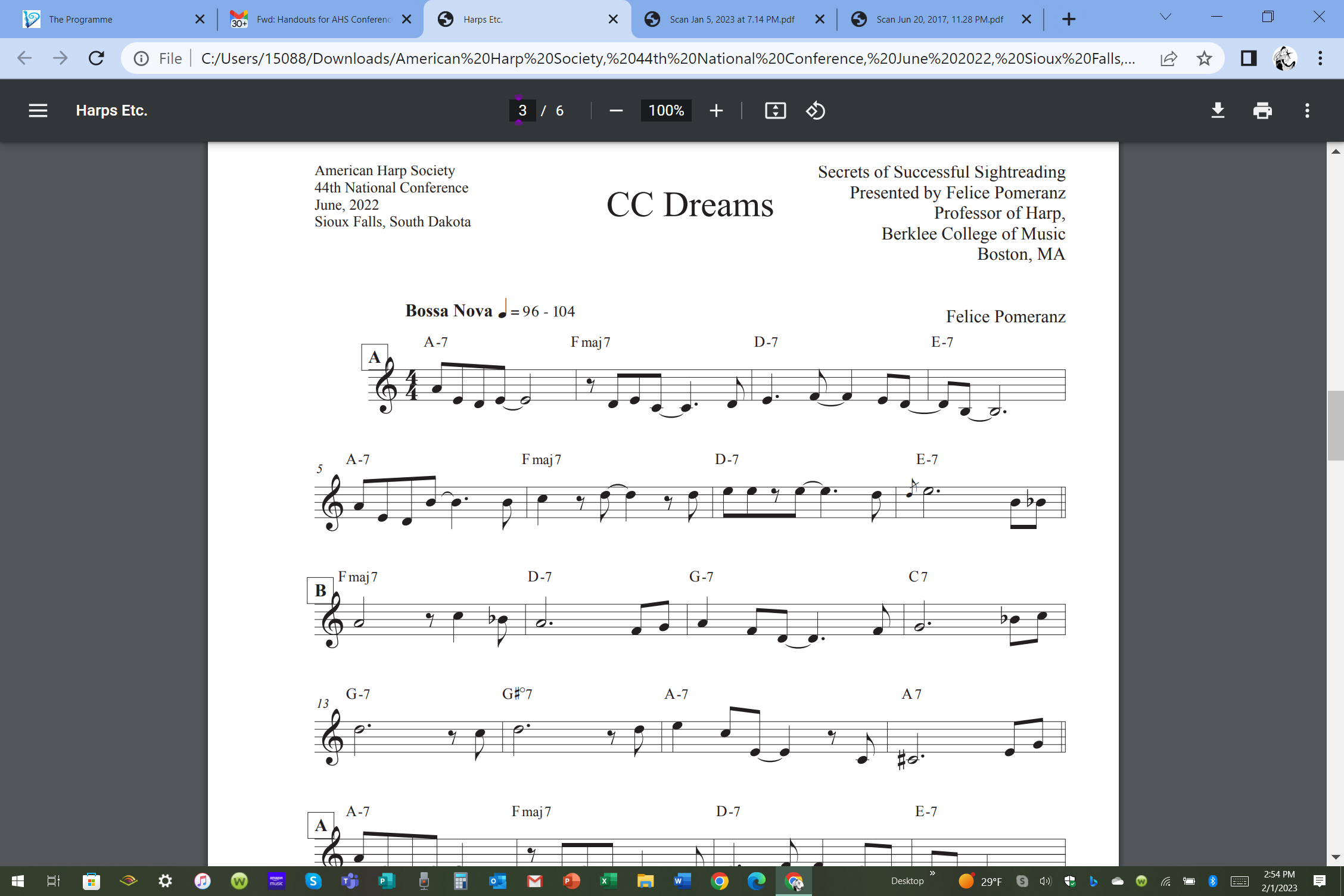 Rhythm Boot Camp
 
Felice Pomeranz
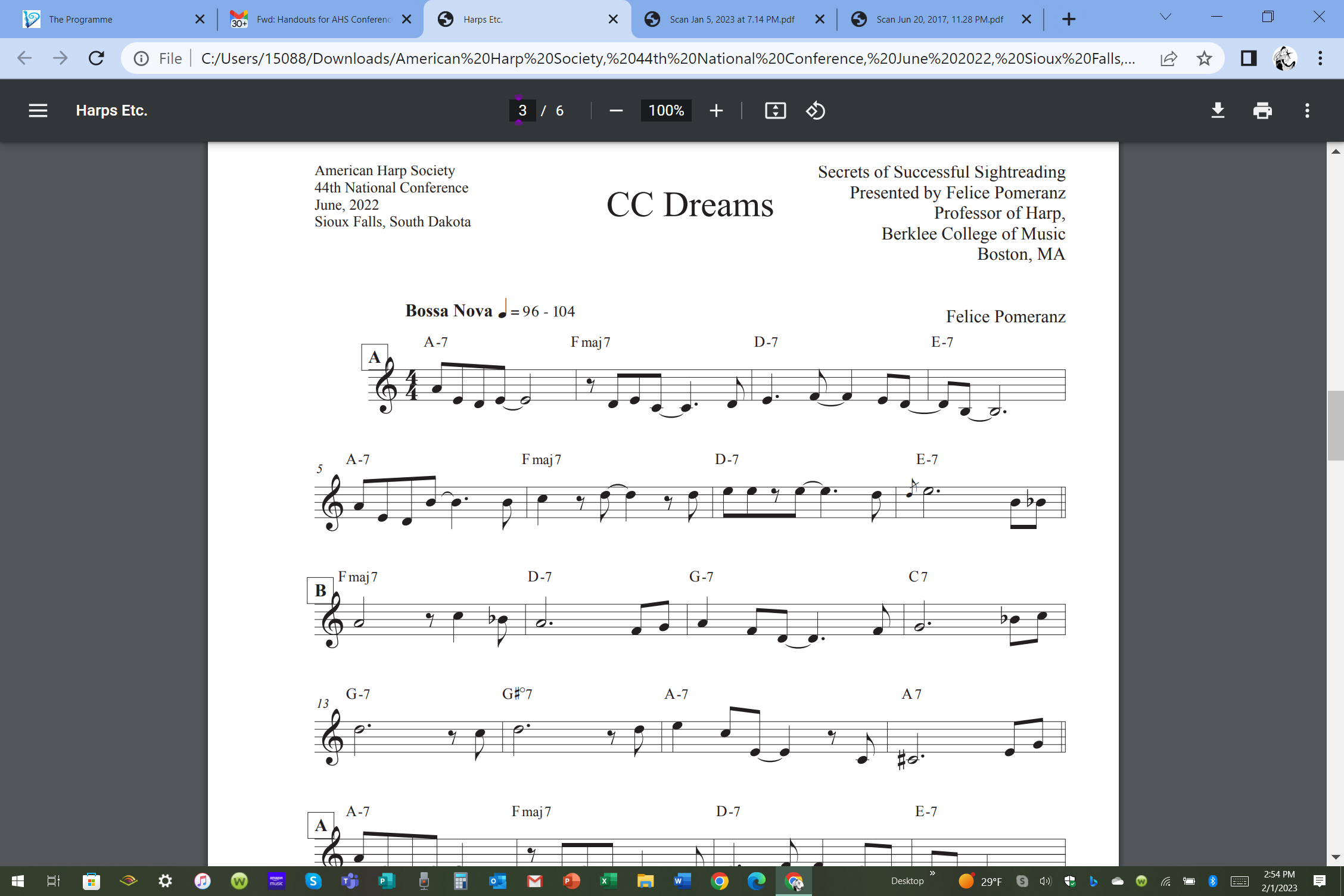 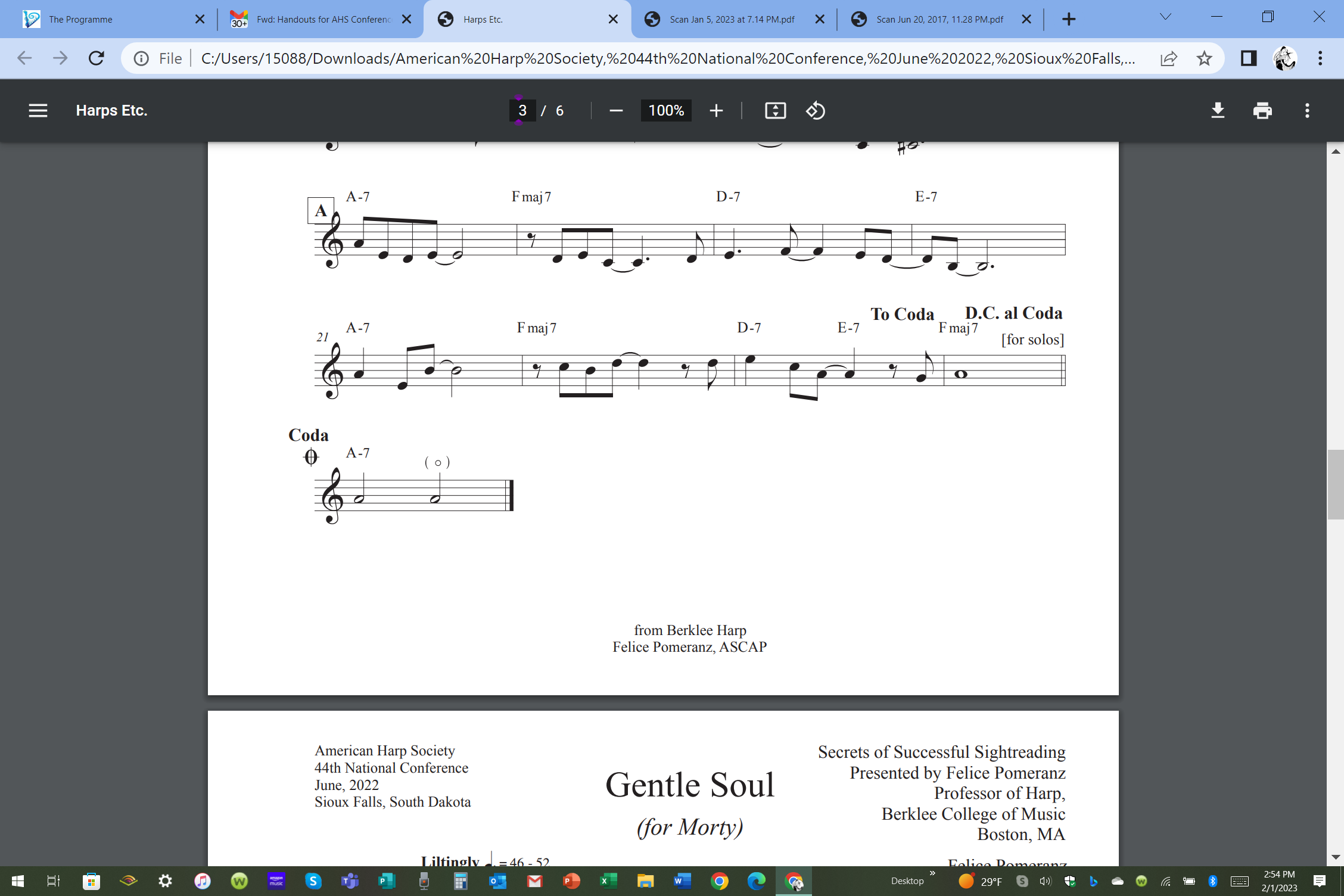 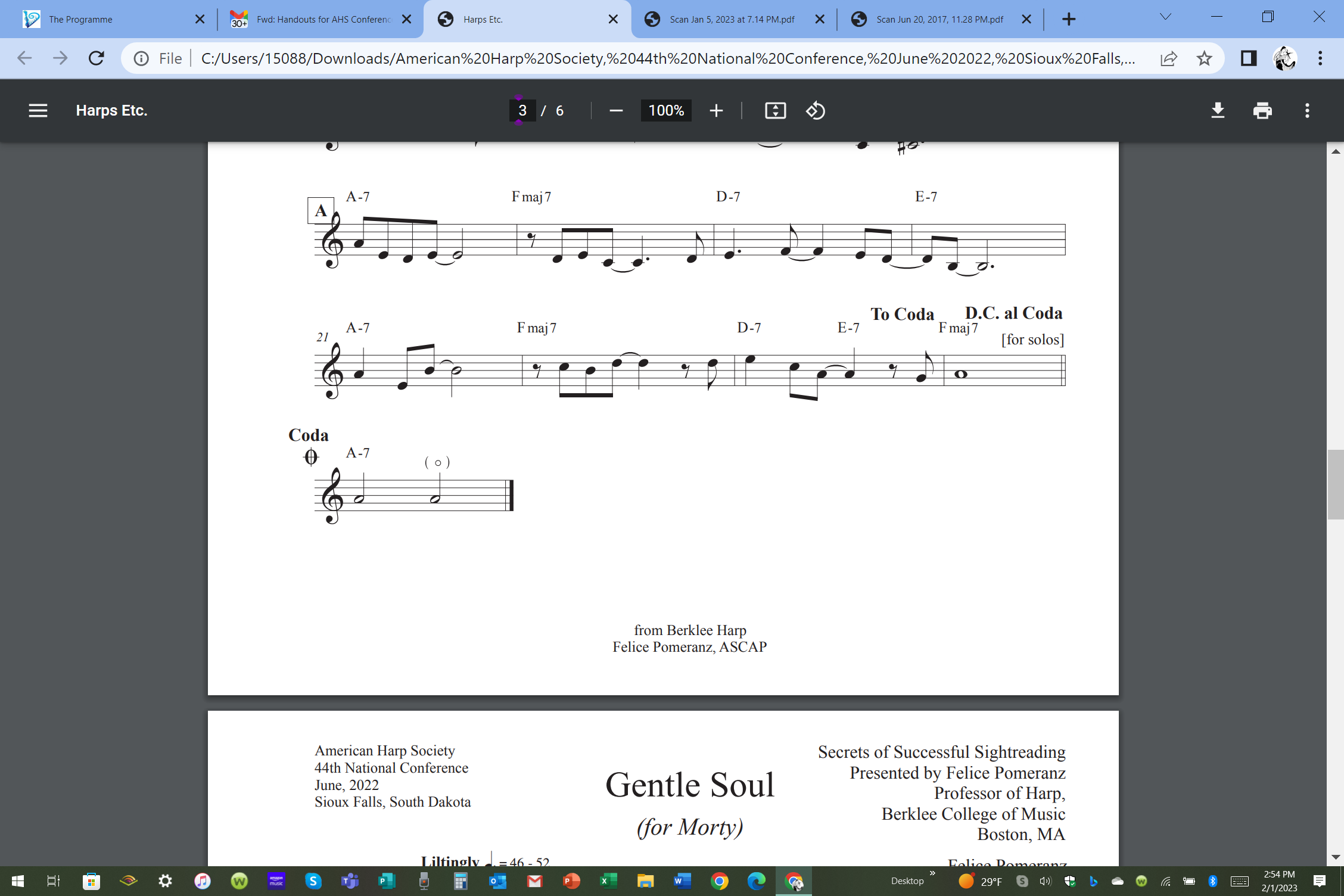 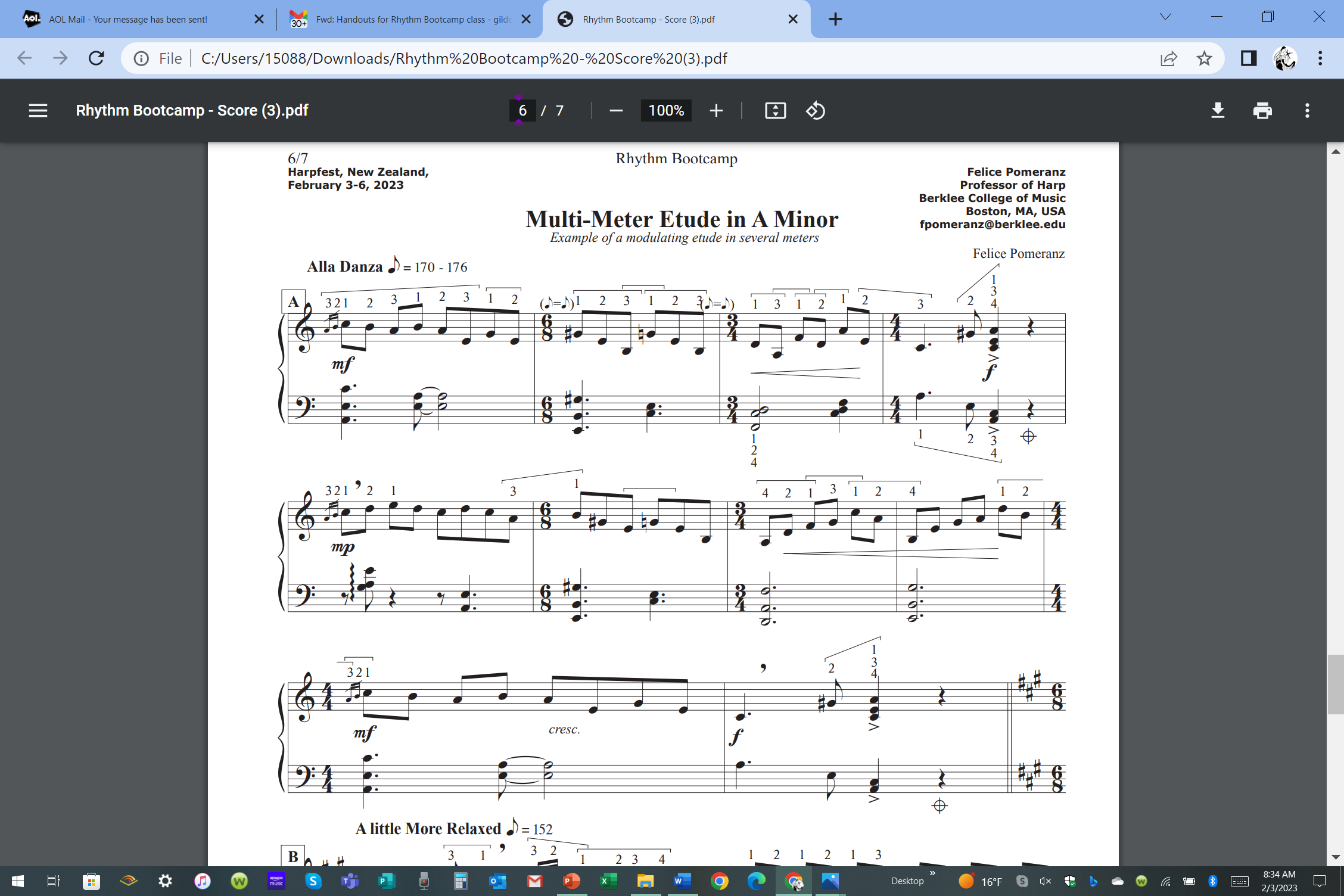 Rhythm Boot Camp
 
Felice Pomeranz
Rhythm Boot Camp
 
Felice Pomeranz
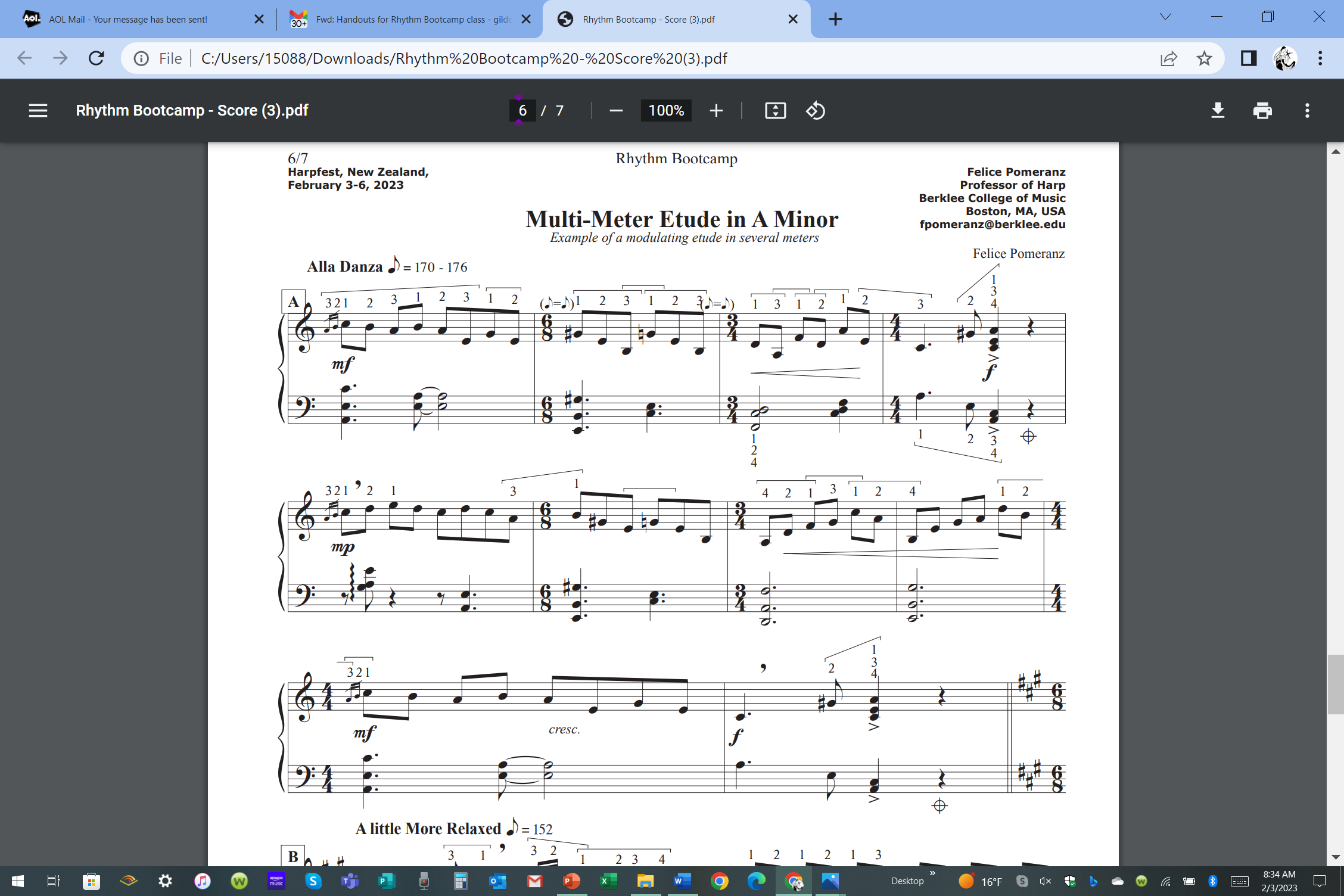 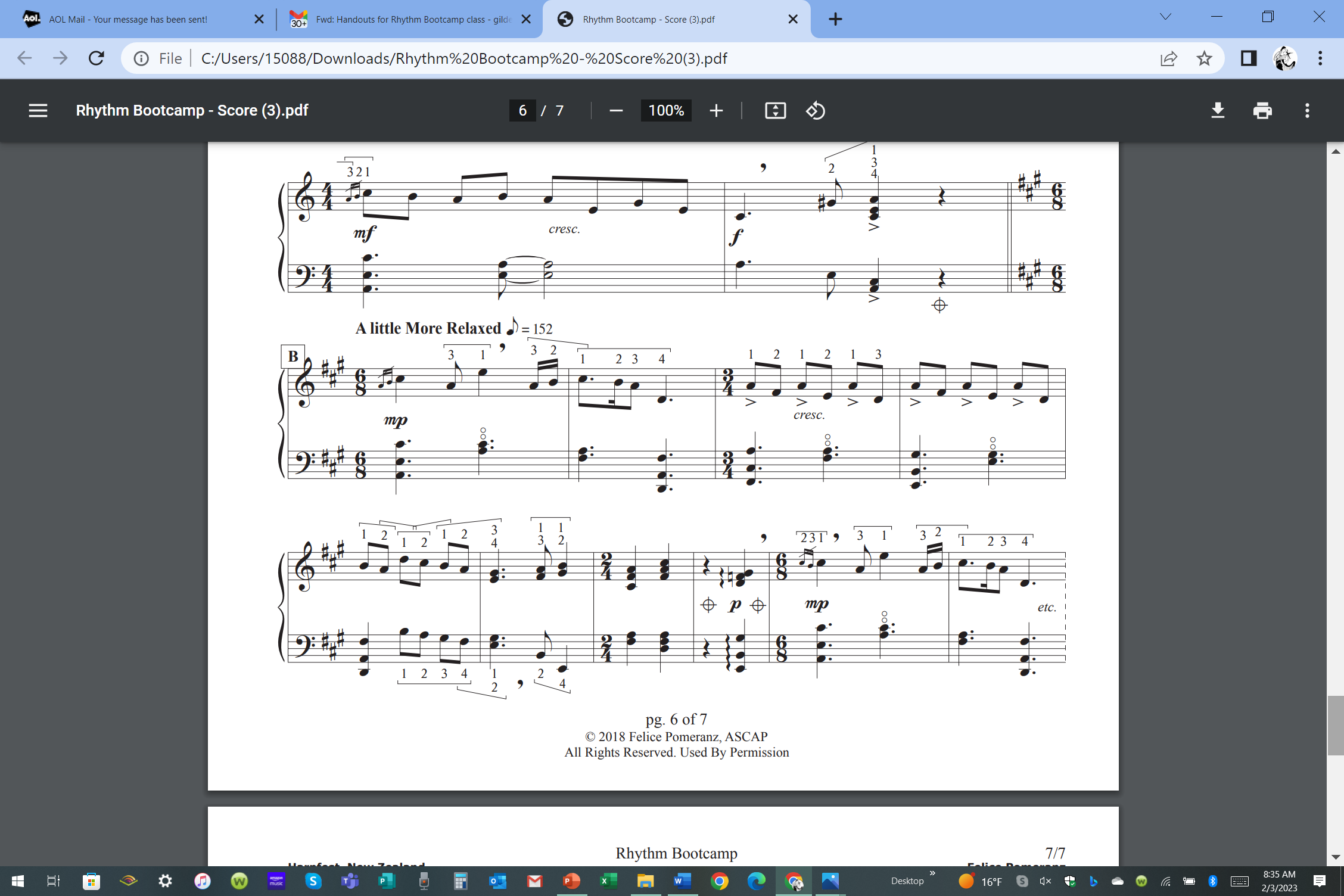 Rhythm Boot Camp
 
Felice Pomeranz
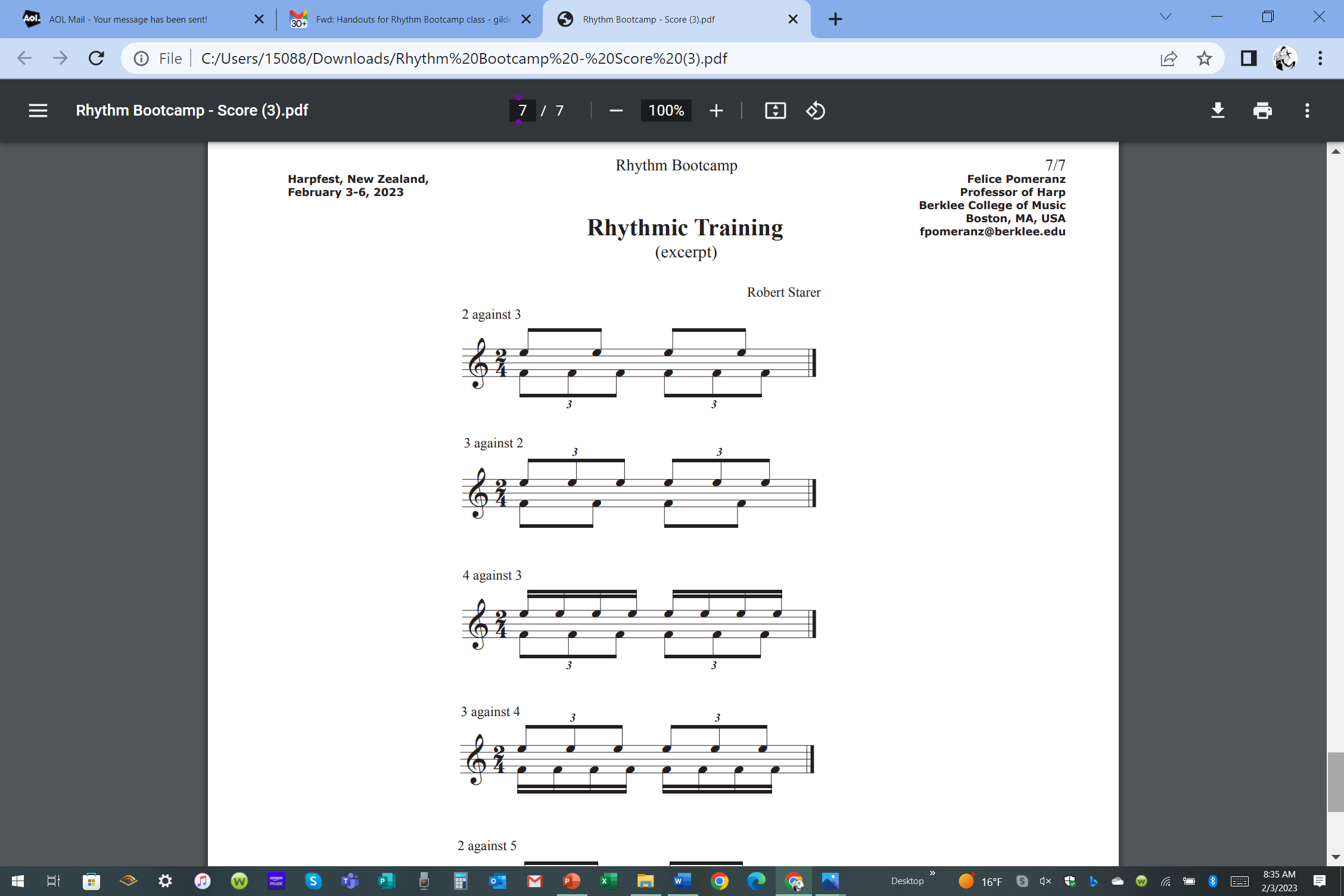 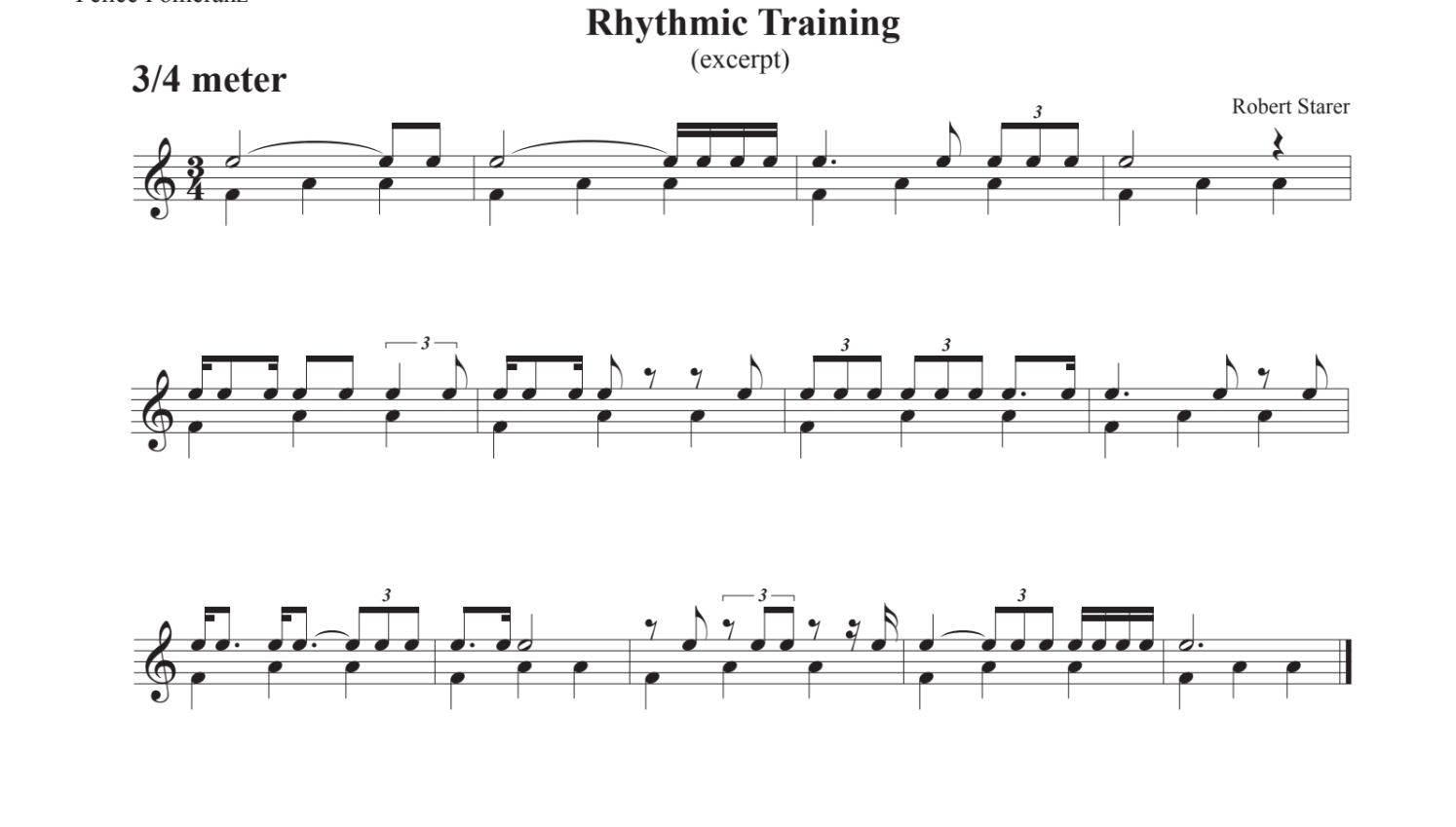 Rhythm Boot Camp
 
Felice Pomeranz
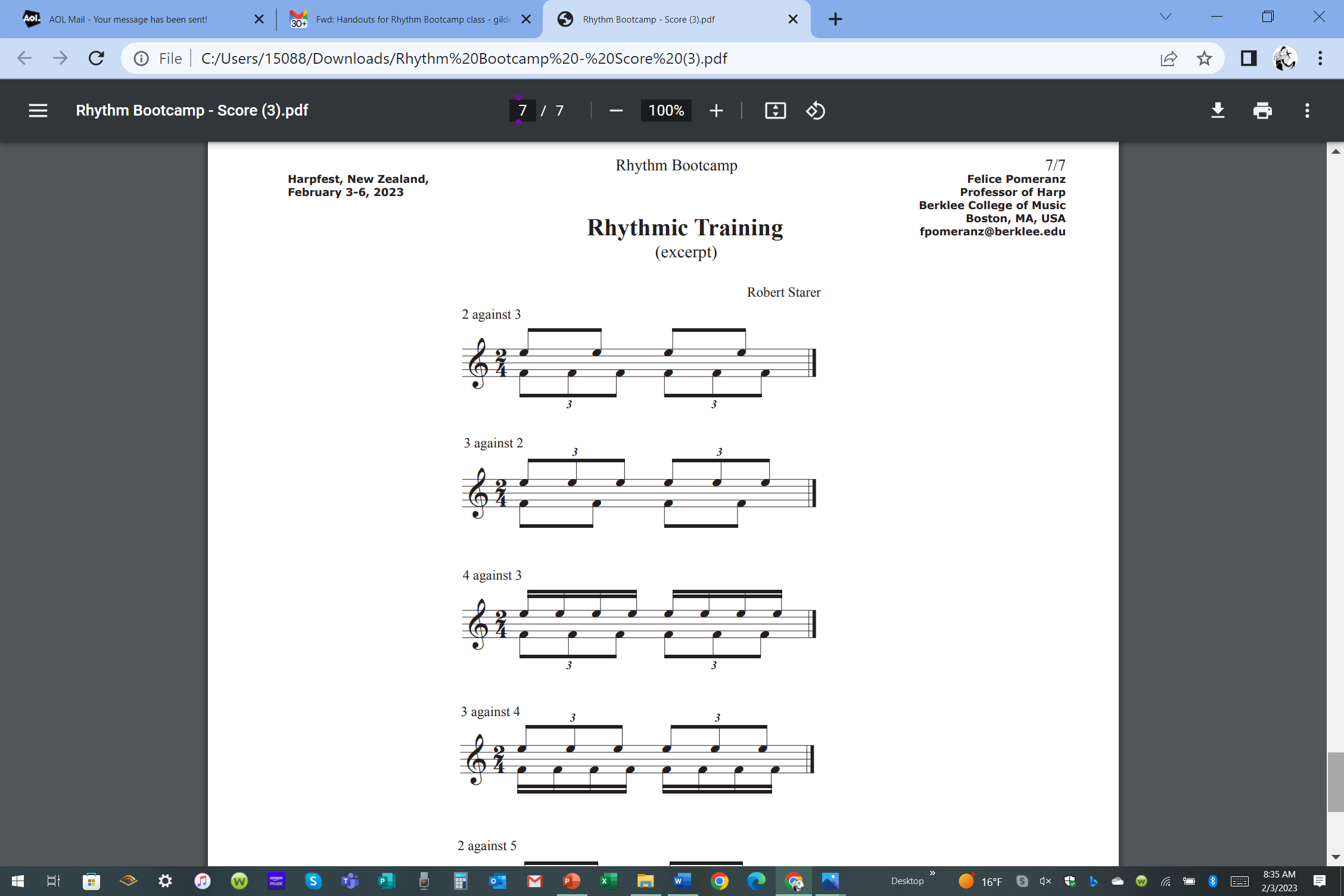 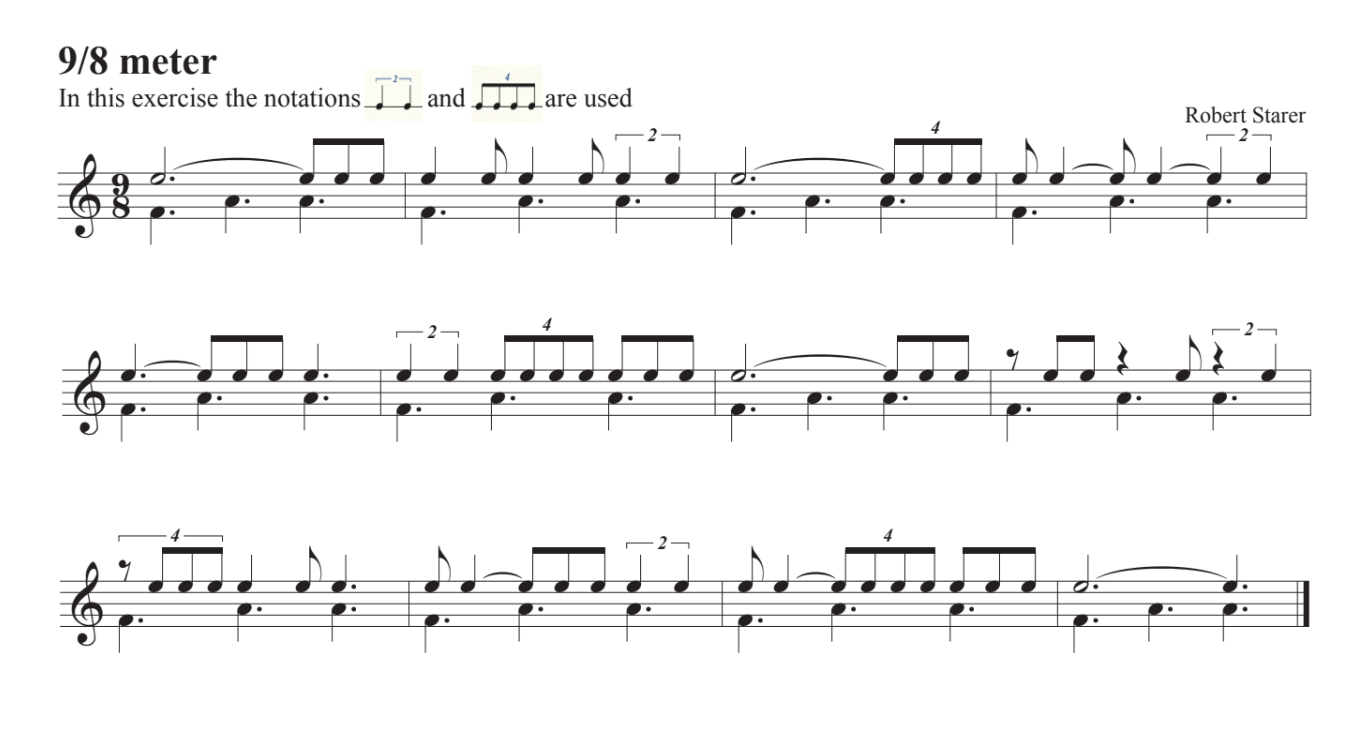 Rhythm Boot Camp
 
Felice Pomeranz
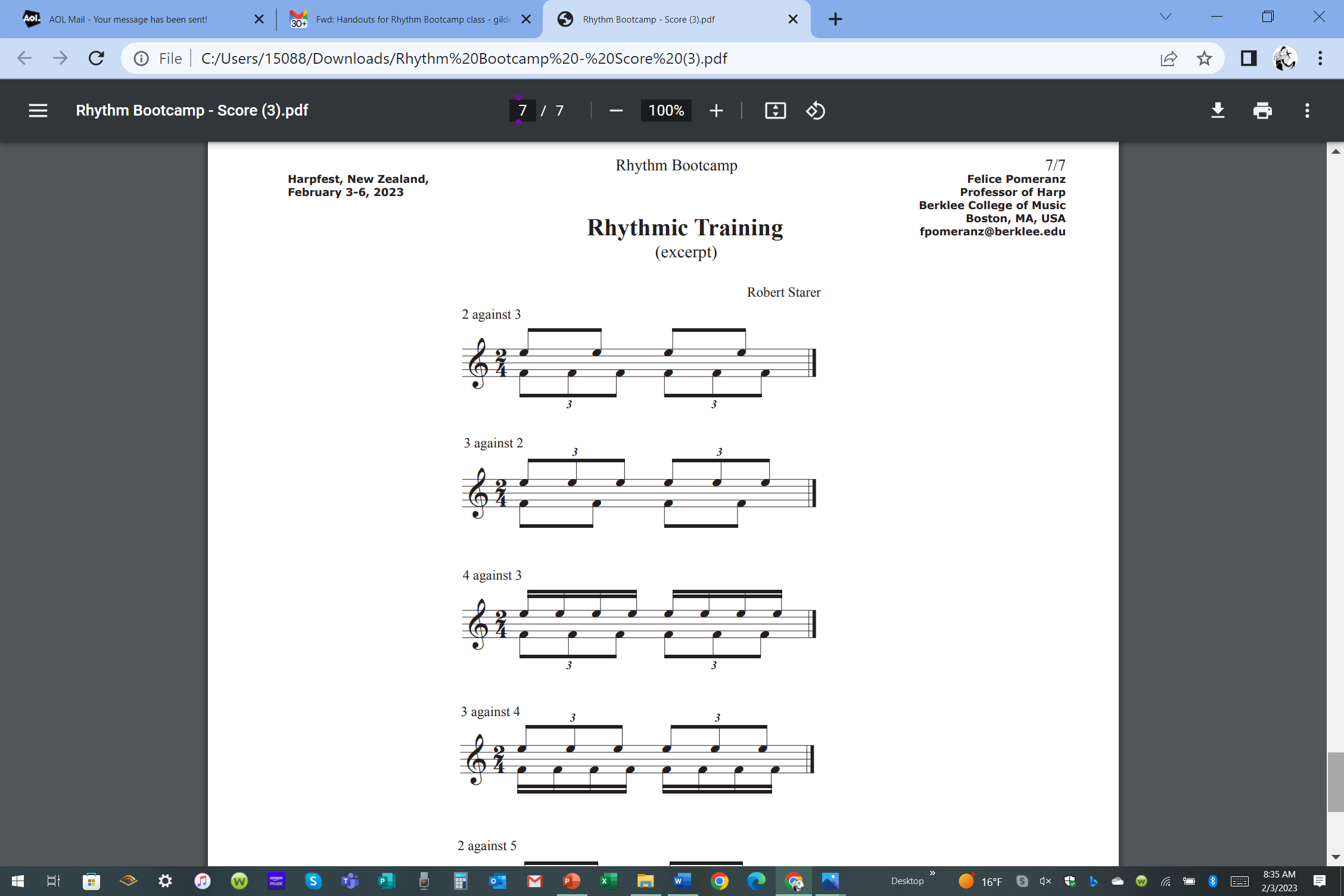 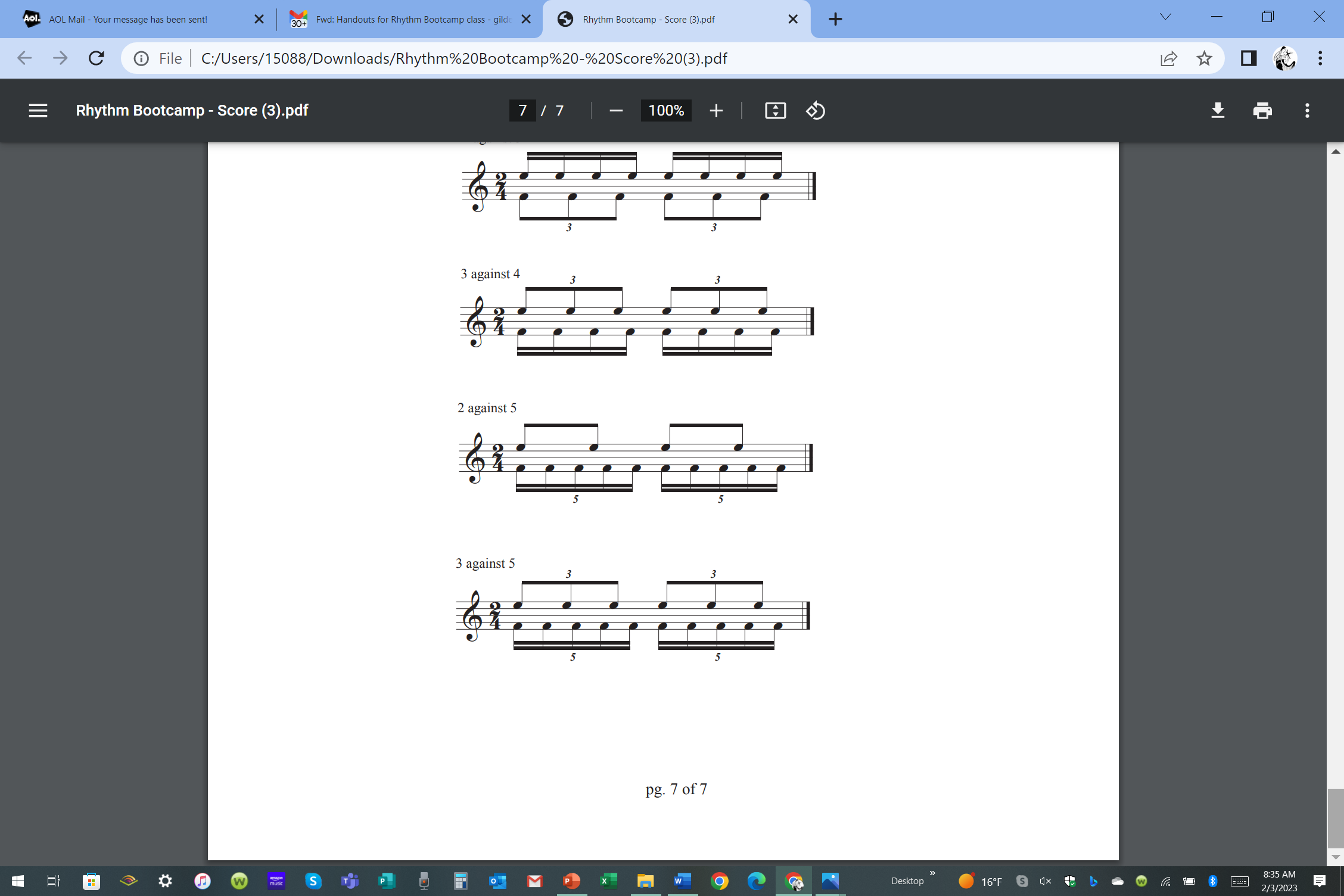 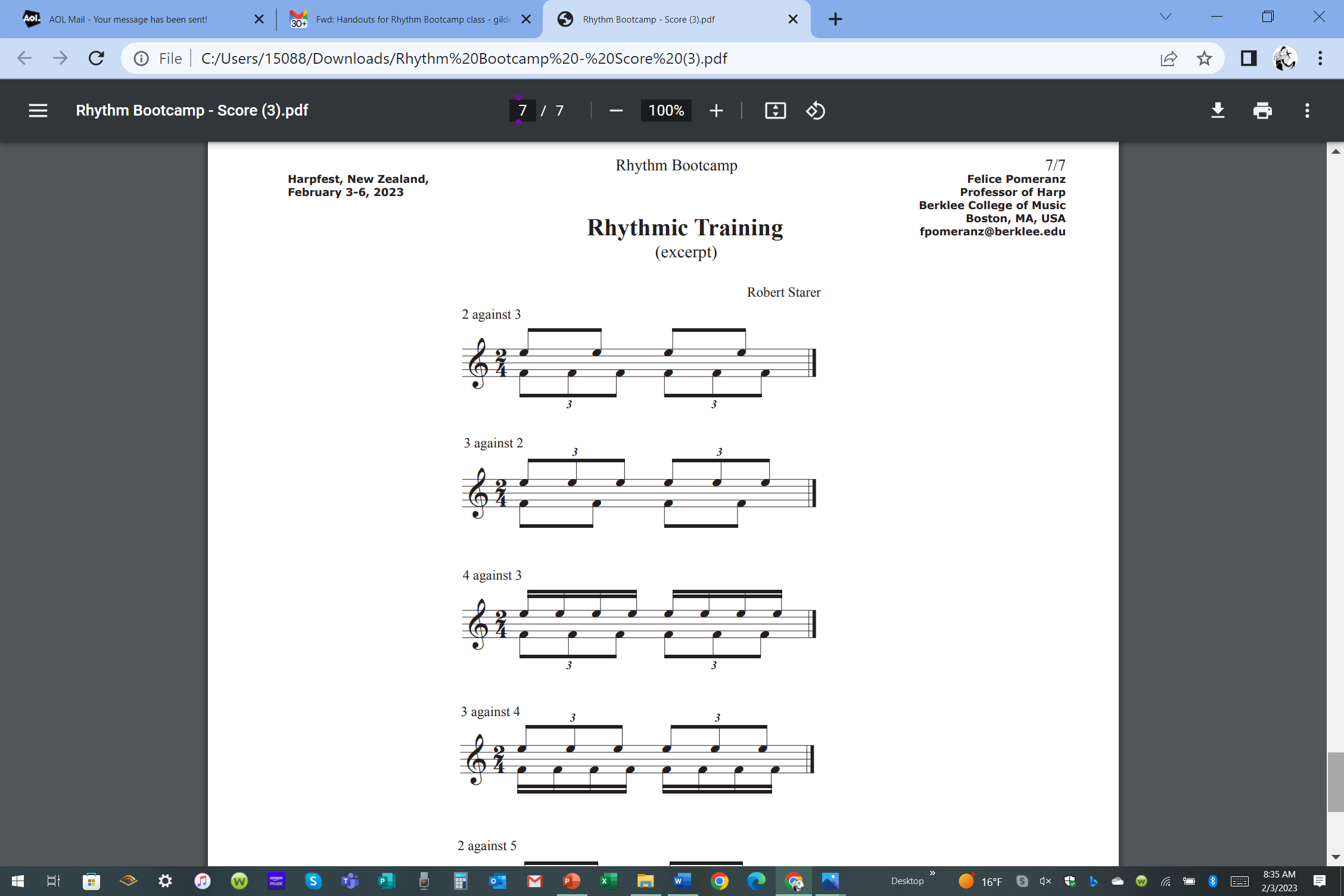 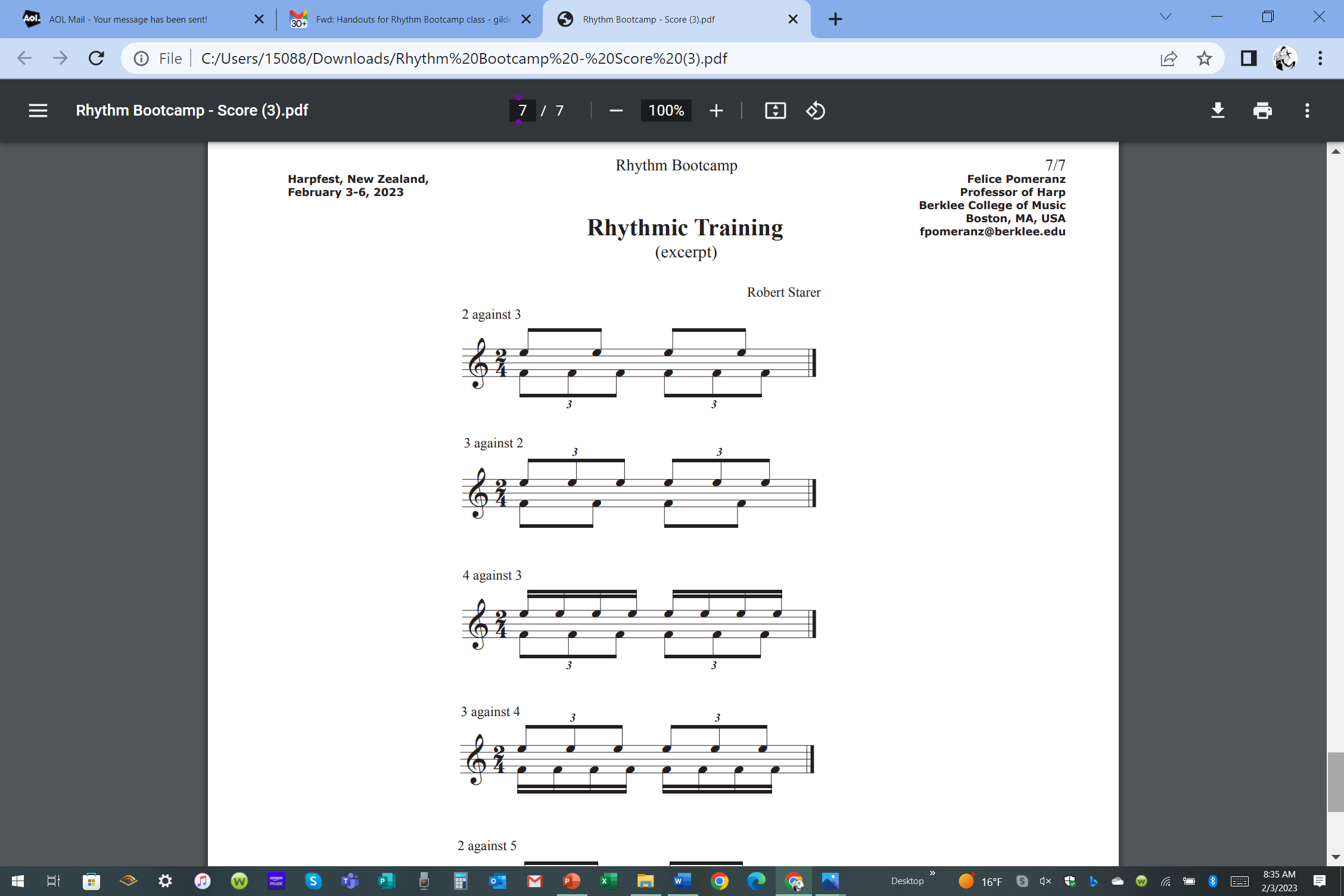 Rhythm Boot Camp
 
Felice Pomeranz
Just the Way You Are
Bruno Mars
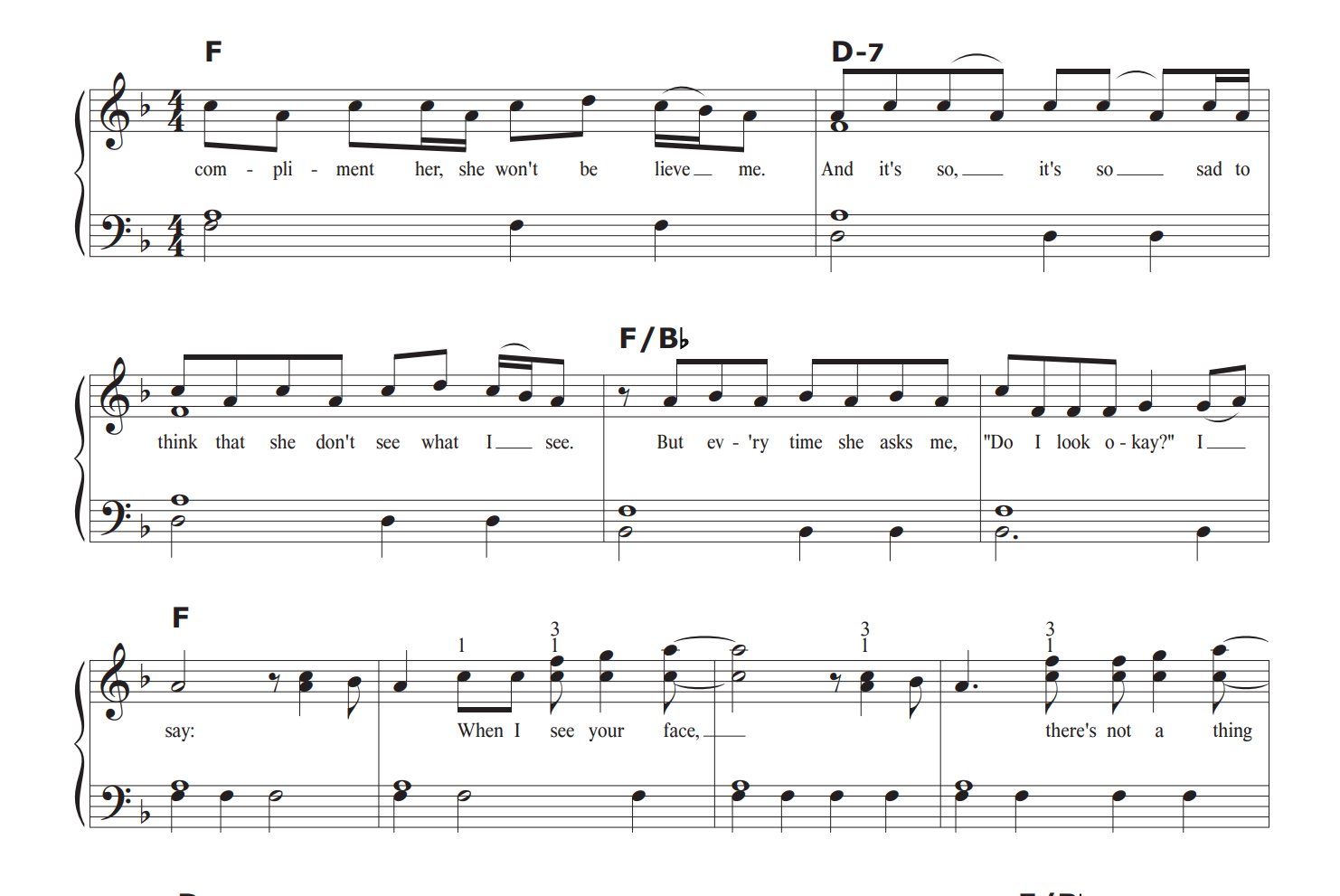 Rhythm Boot Camp
 
Felice Pomeranz
Just the Way You Are
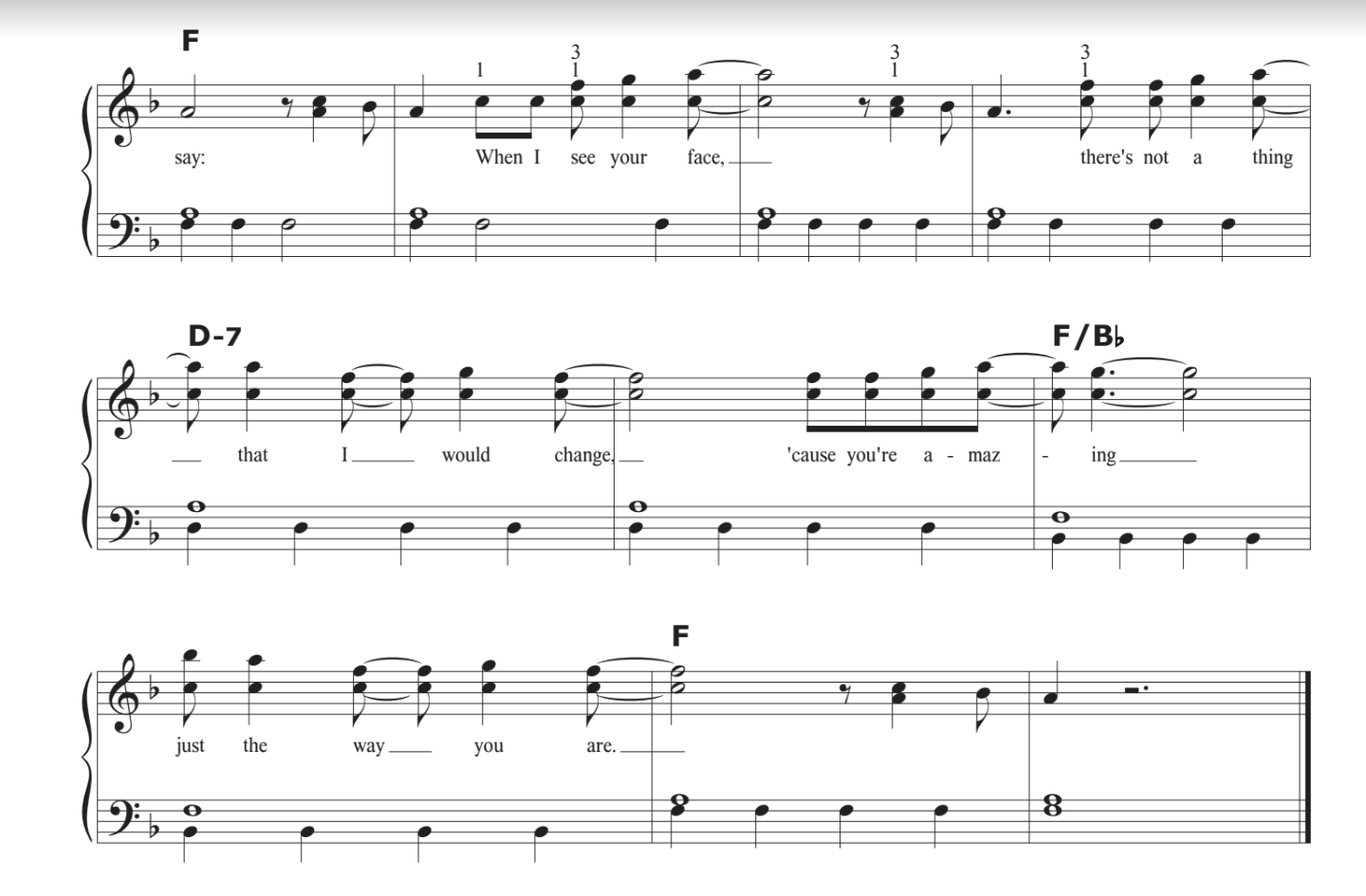